Jakie atrakcje czekają na dzieci w naszej szkole?
Pasowanie na pierwszoklasistę
Śniadanie daje moc
Lekcja historii dla najmłodszych
Andrzejki
Barbórka
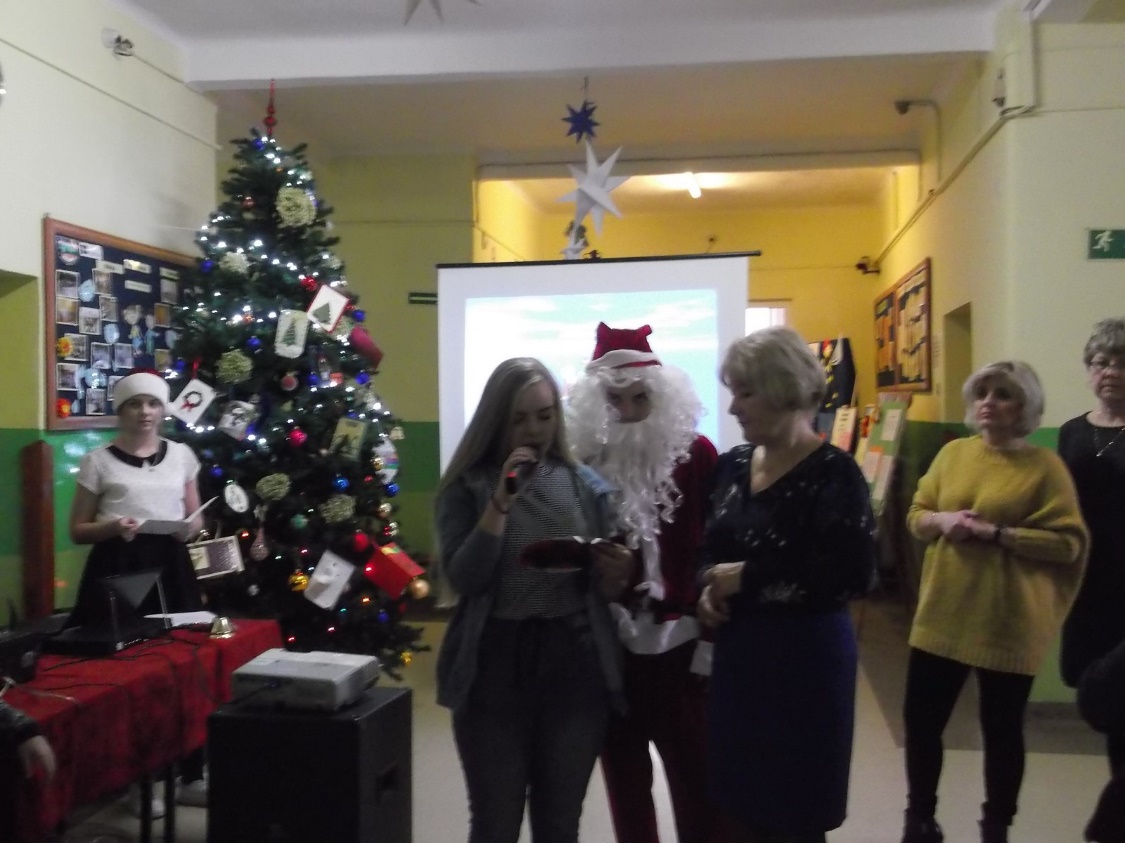 Przedświąteczne życzenia
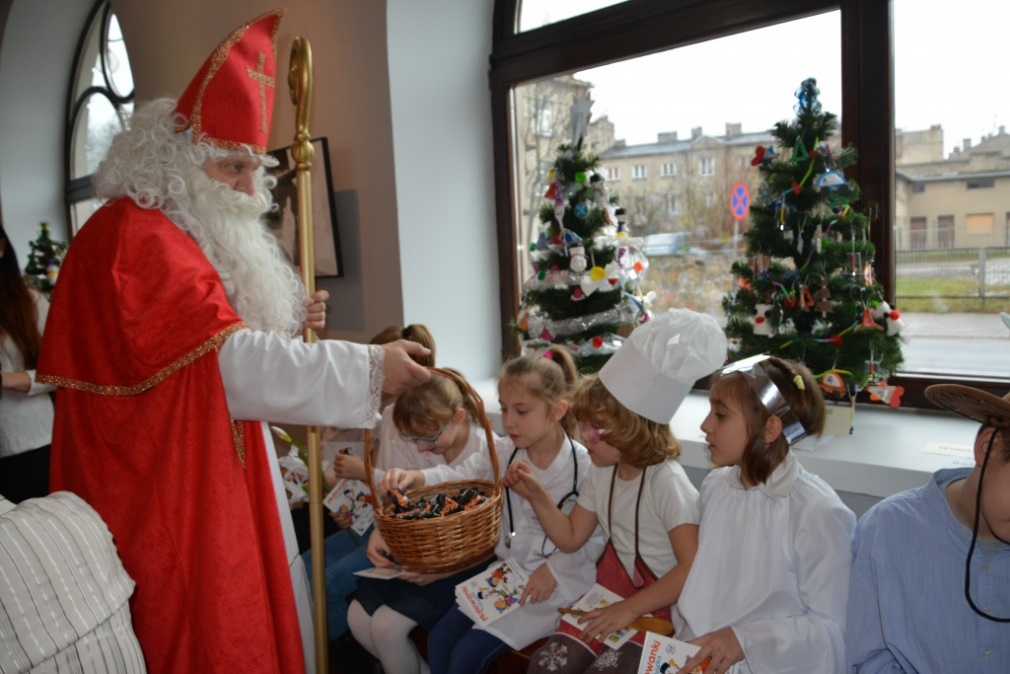 Przyjedź do nas Święty Mikołaju
Wigilia
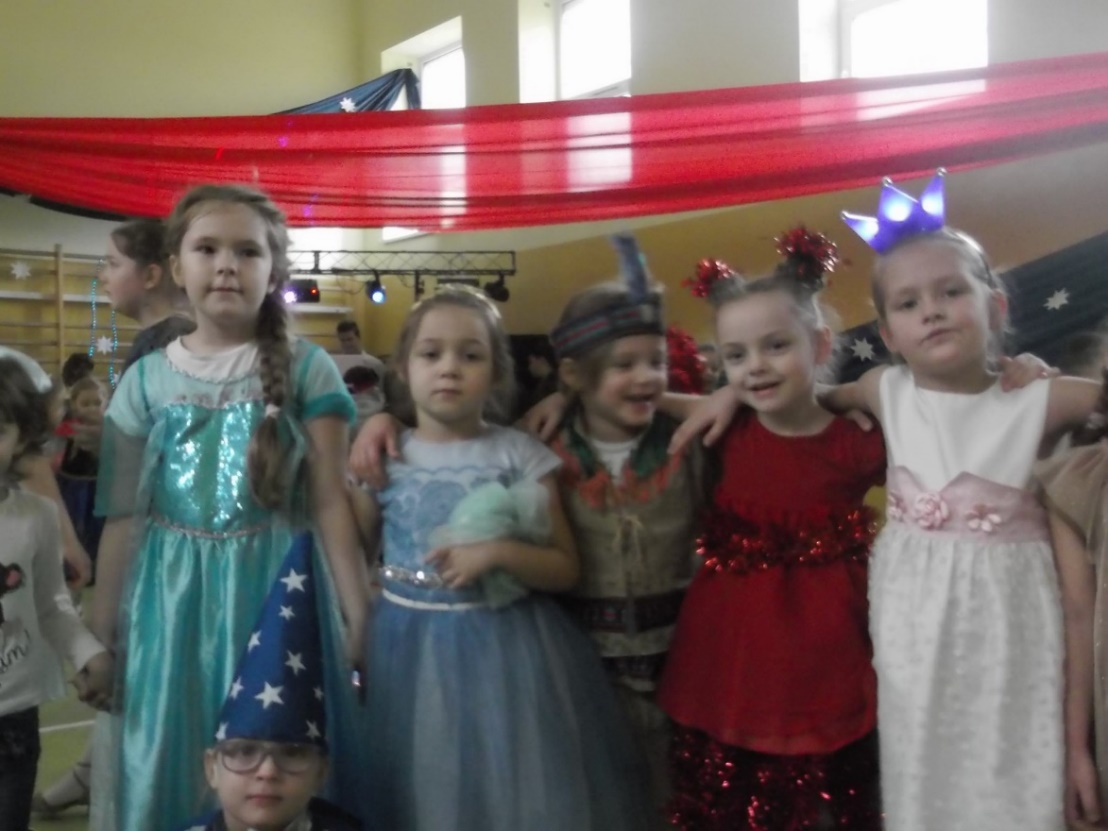 Bal karnawałowy
Dzień Babci i Dziadka
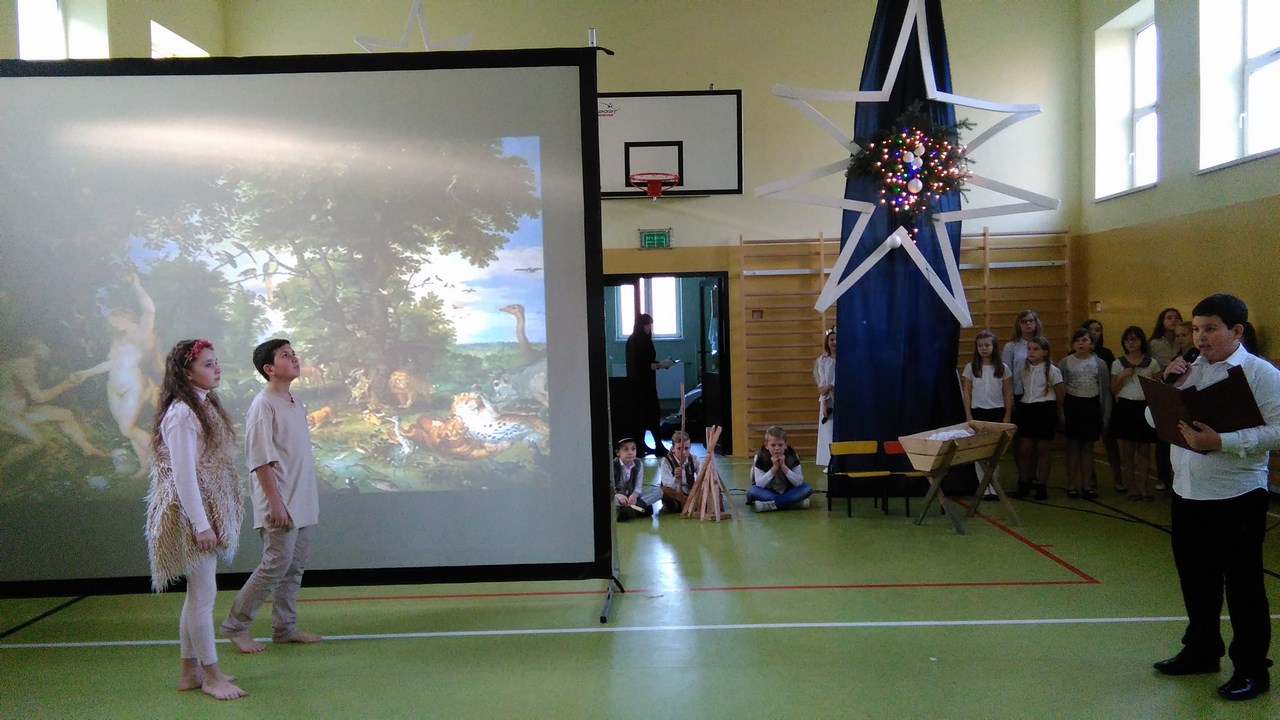 Jasełka
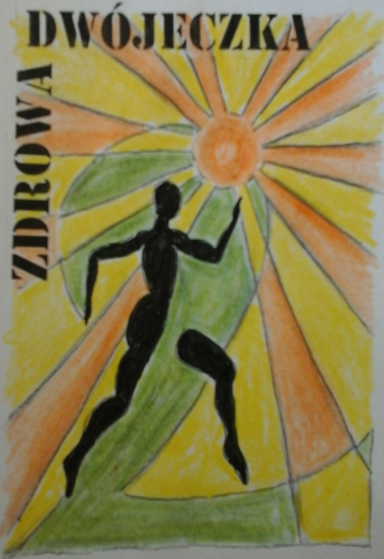 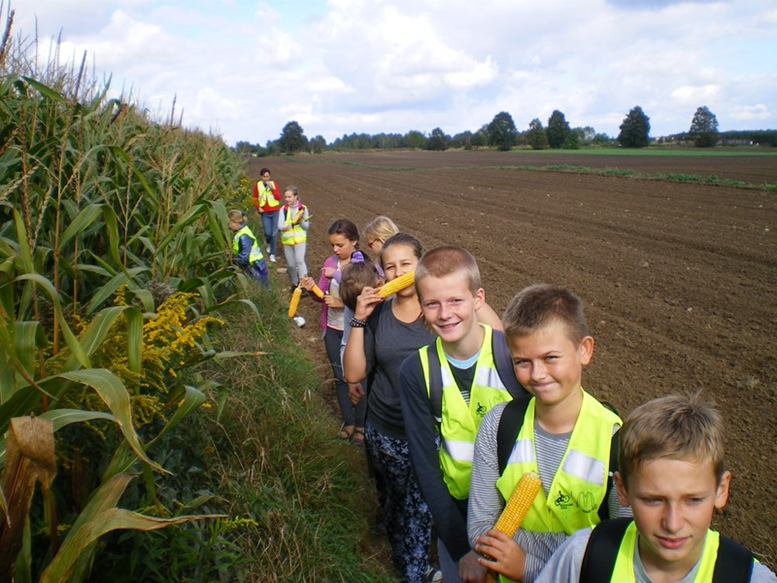 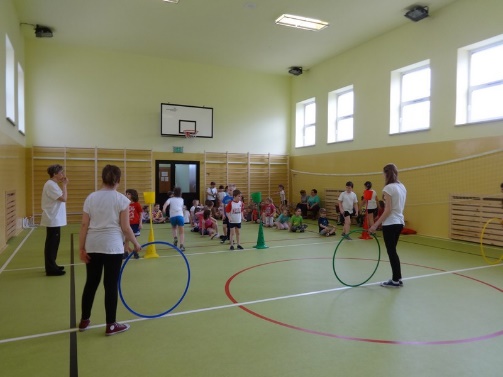 Nasza szkoła posiada certyfikat Szkoły Promującej Zdrowie
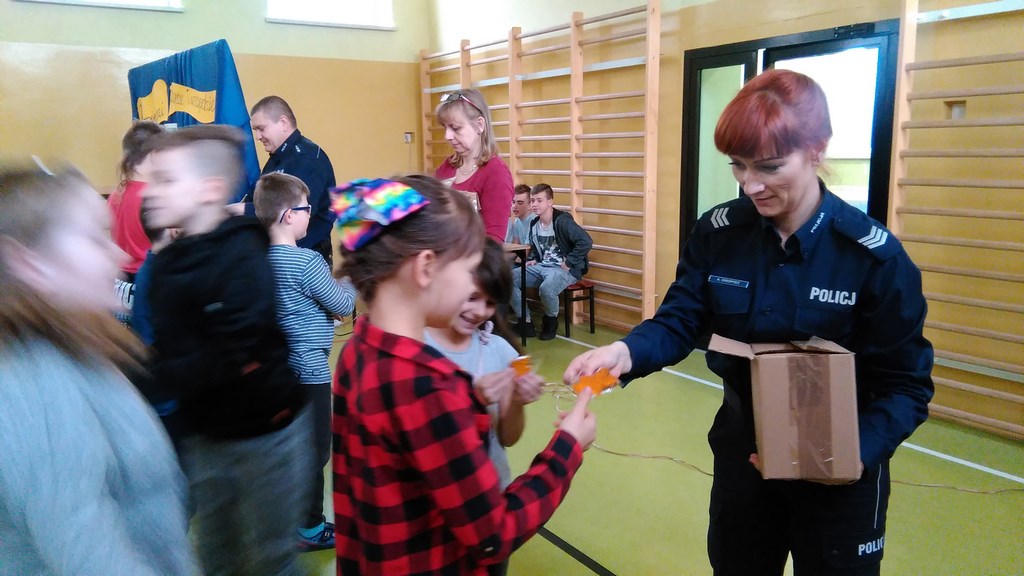 Realizowaliśmy rządowy program BEZPIECZNA +
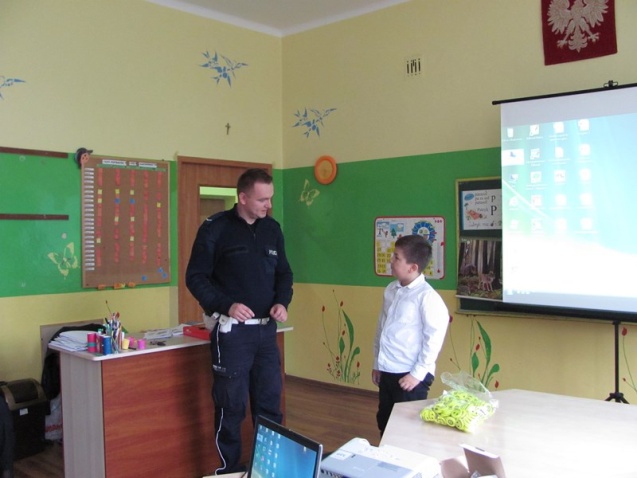 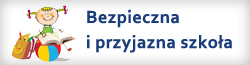 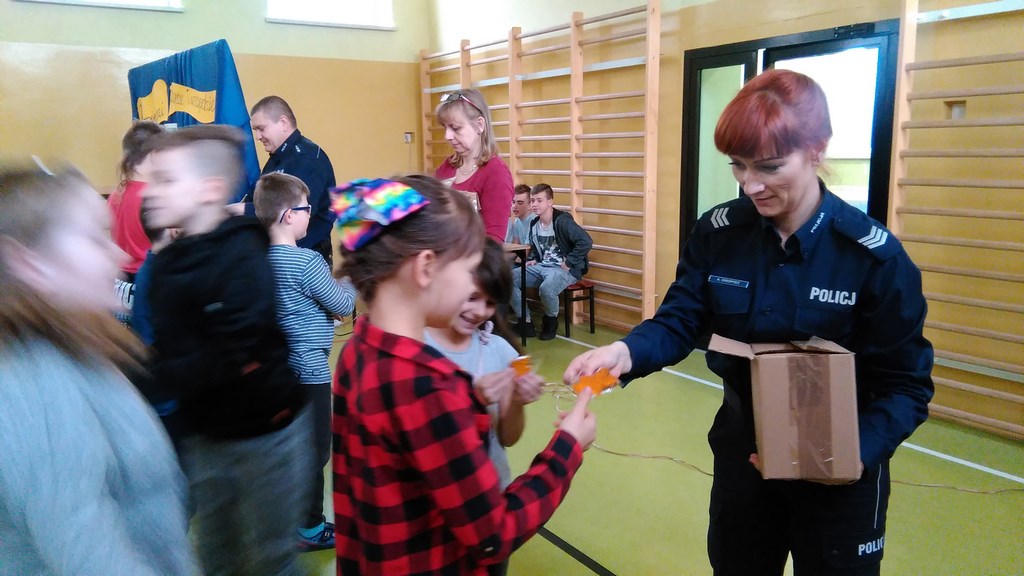 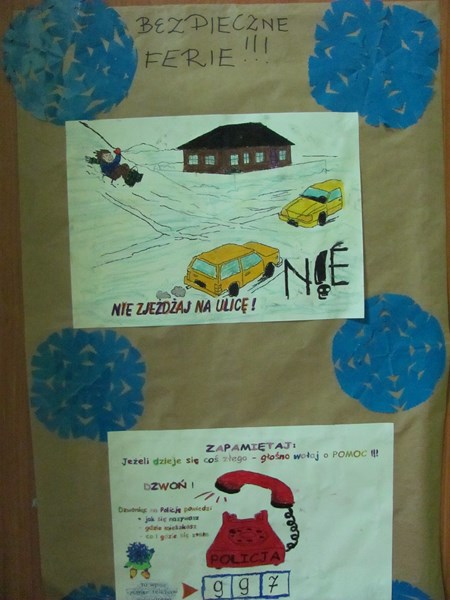 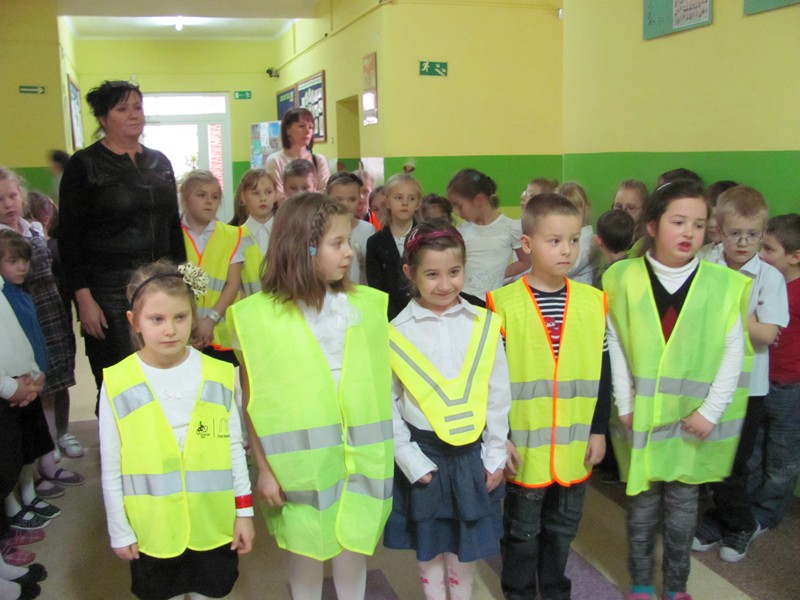 Dbamy o bezpieczeństwo w naszej szkole
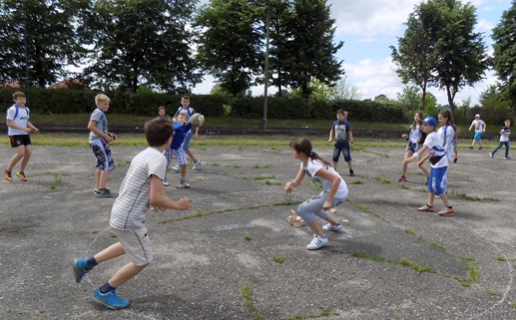 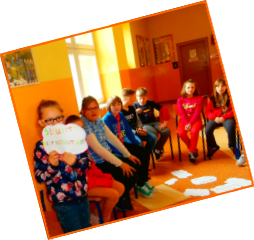 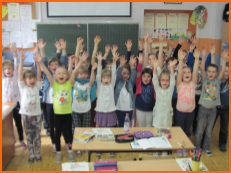 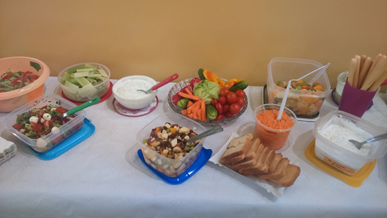 Realizowaliśmy międzynarodowy projekt ERASMUS+
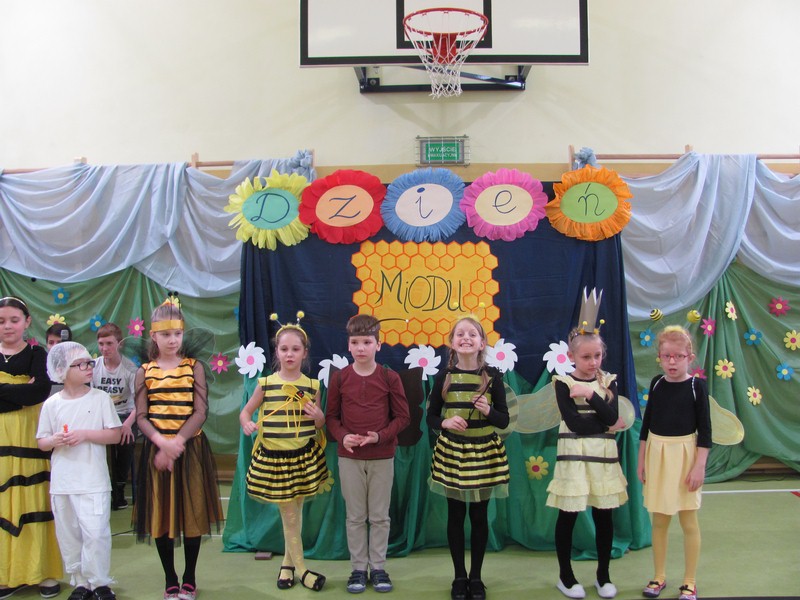 Obchodzimy DZIEŃ  MIODU w ramach programu „Pomagamy Pszczołom”
Zapusty
Dzień Otwarty
Dzień Samorządności
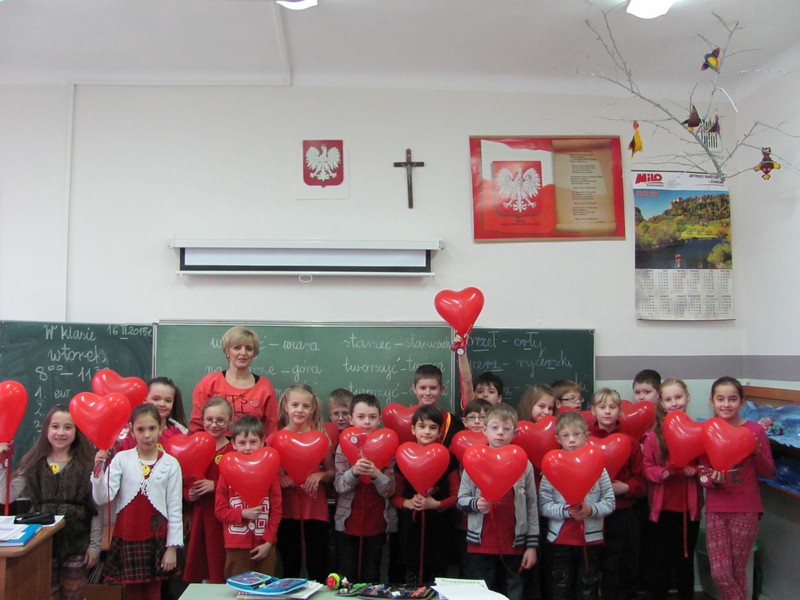 Dzień Życzliwości
Szkolne Dni Profilaktyki
Wielkanoc
Międzyszkolny Konkurs Recytatorski
Międzyszkolny Konkurs Plastyczny
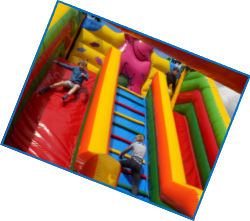 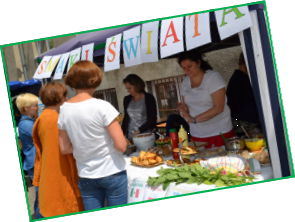 Festyn Rodzinny